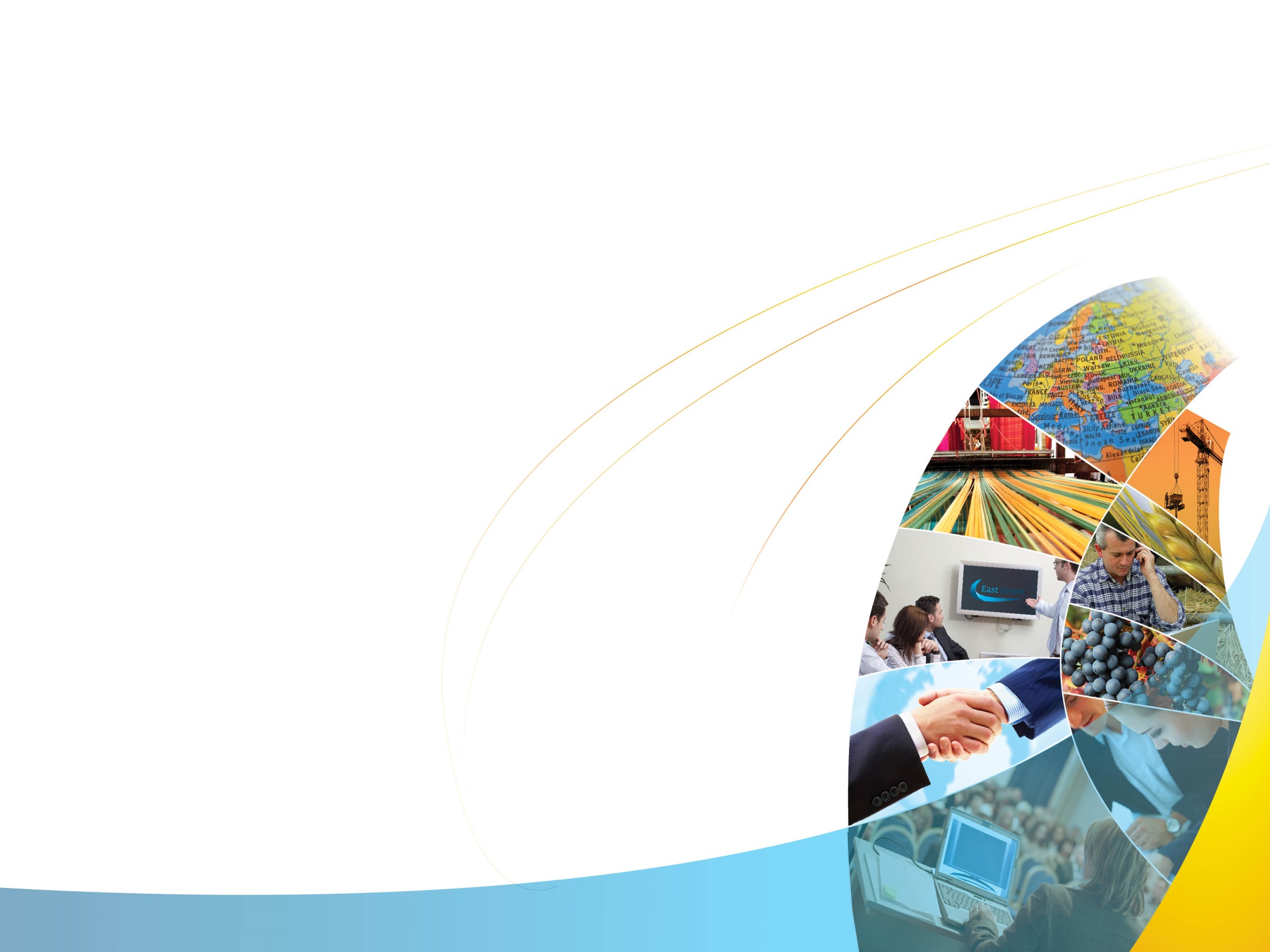 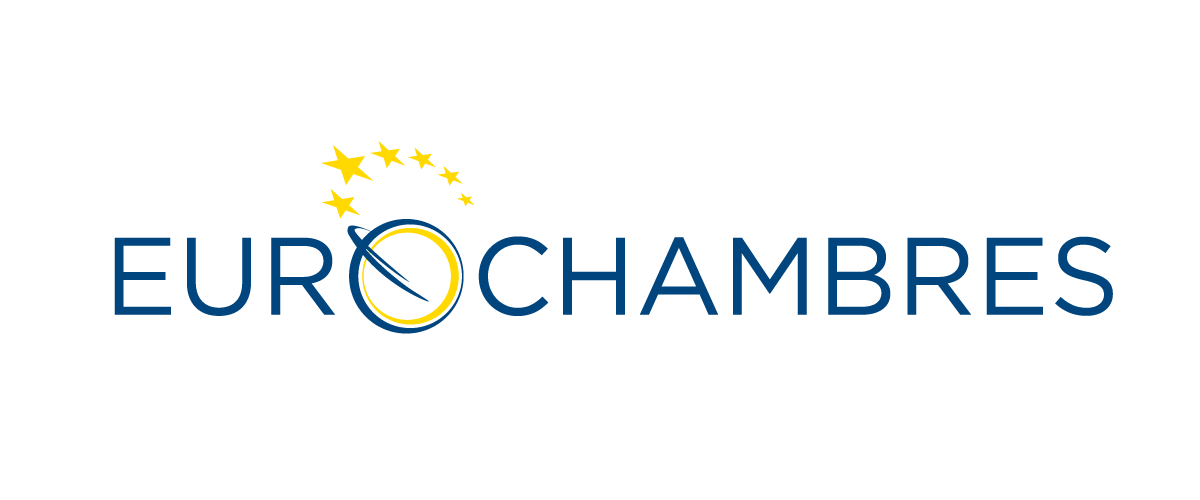 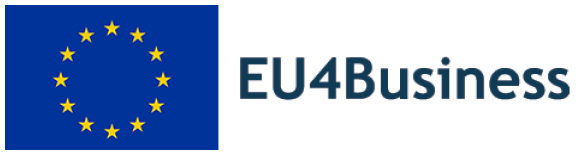 EU4Business: 
Connecting Companies
Ana Sarateanu
Senior Project Officer
www.east-invest.eu
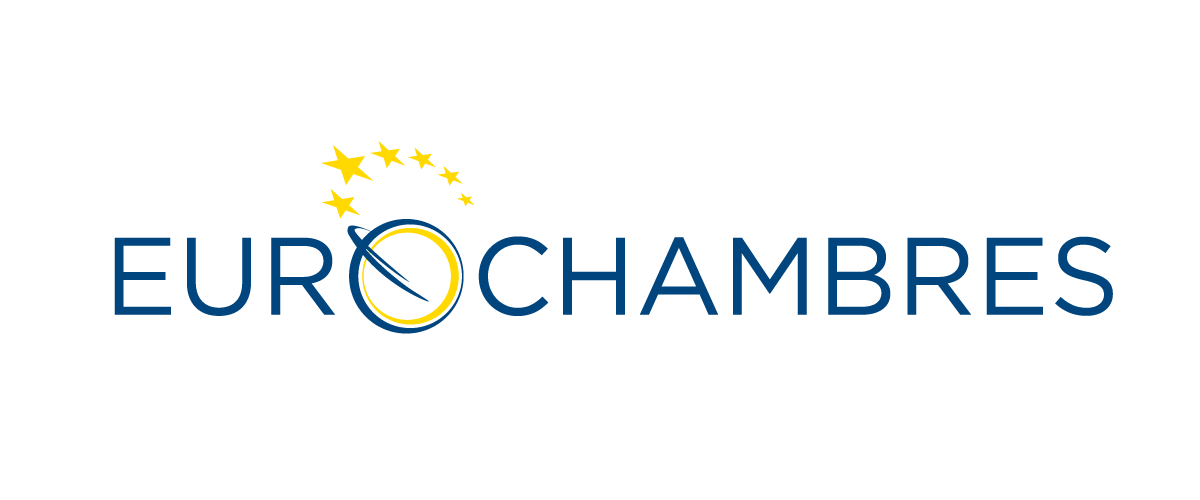 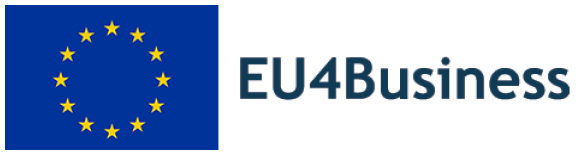 EU4Business: 
Connecting Companies
Duration
Background
The project is managed by EUROCHAMBRES and funded under the EU4Business initiative of the European Union 
The project builds upon the positive results of the successful East Invest projects implemented by EUROCHAMBRES (2010-2017)
December 2019 – December 2022
Overall objectives
Promote trade between the EU Member States and the 6 Eastern Partnership (EaP) countries
Sustainable economic development and job creation in the EaP countries by helping SMEs to grow
Beneficiaries
BSOs and SMEs from the 6 Eastern Partnership countries (RA, AZ, BY, GE, MD, UA)
www.east-invest.eu
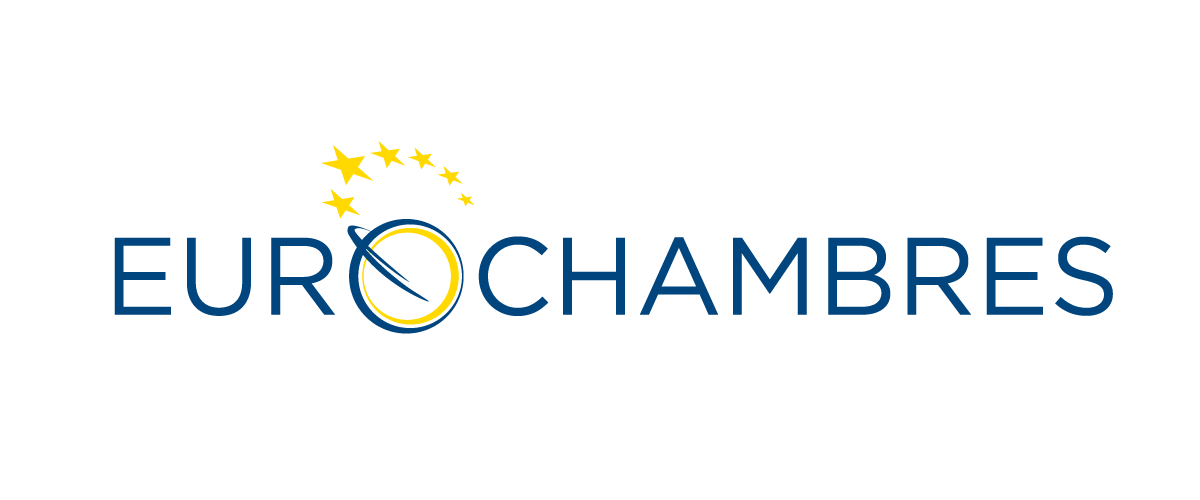 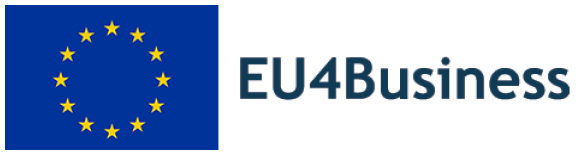 EU4Business: 
Connecting Companies
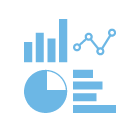 Helping SMEs to grow means
Promote increased trade
Encourage inward investments
Foster business links with companies in the EU
HOW?
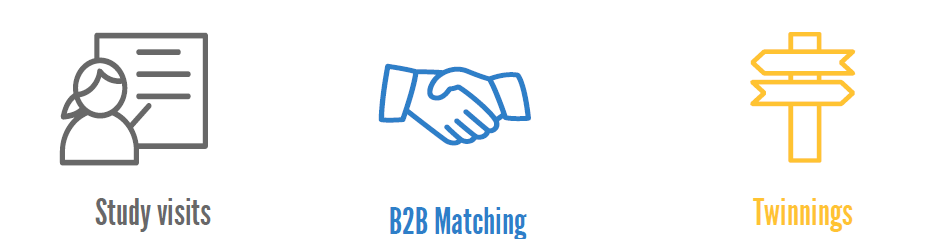 www.east-invest.eu
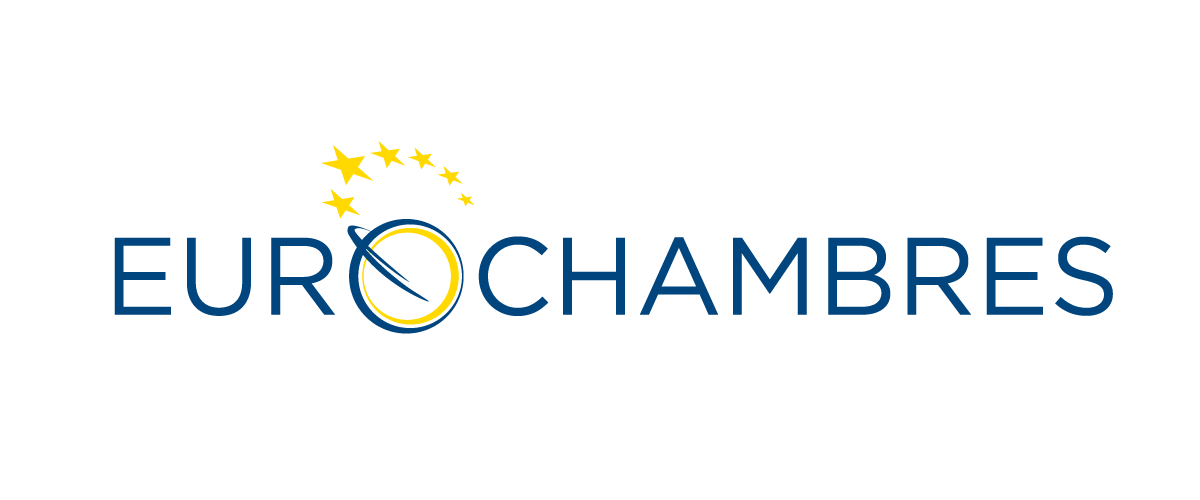 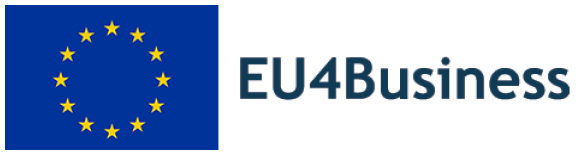 EU4Business: 
Connecting Companies
Twinning definition
Capacity Building and Coaching
Peer to peer learning and coaching (in support of the development of a new service)
Exchanges of best practices (in support of the development of a new service)
Some clarifications
B2B Matching
Preferably on the “filière” (i.e. supplier and producer, producer and re-seller, etc.)
www.east-invest.eu
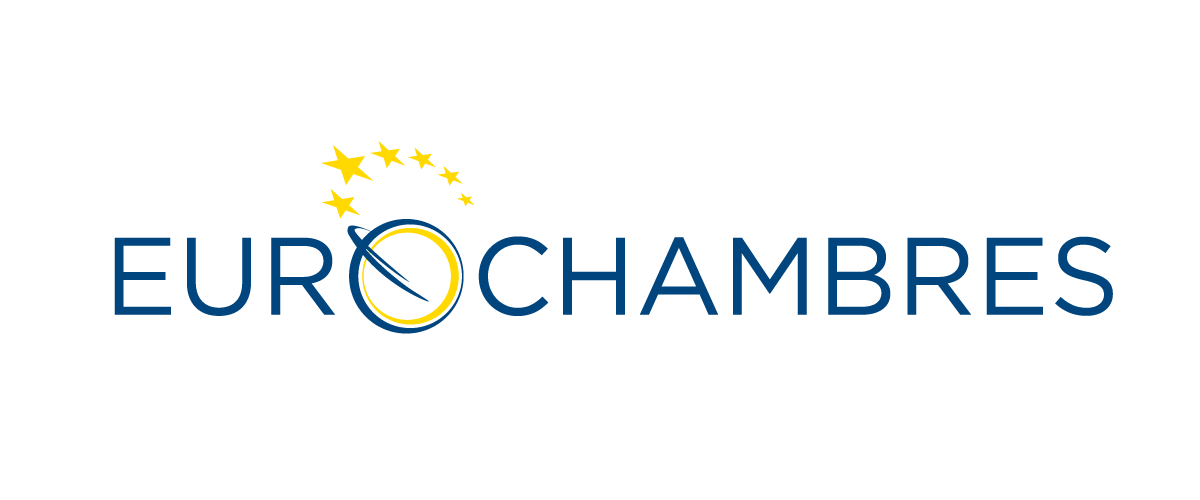 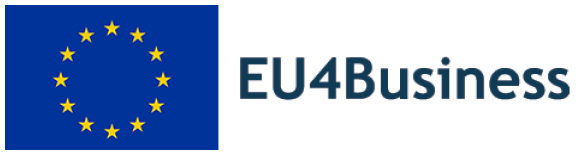 EU4Business: 
Connecting Companies
Sectors
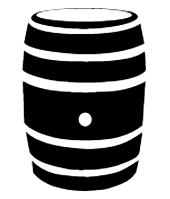 WINE
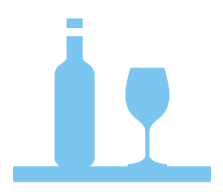 www.east-invest.eu
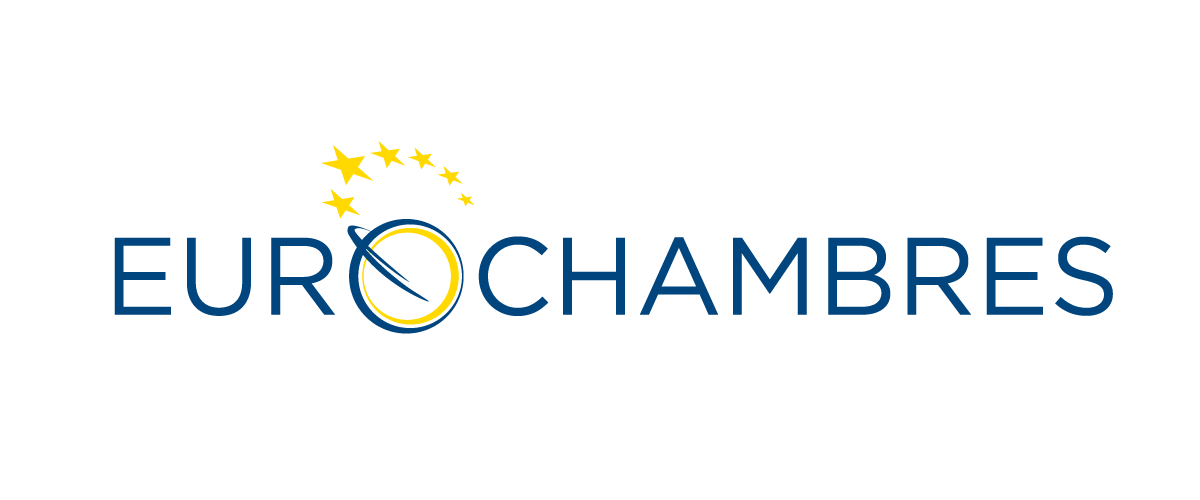 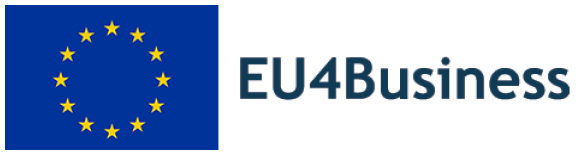 EU4Business: 
Connecting Companies
Sectors
ORGANIC/BIO-FOOD
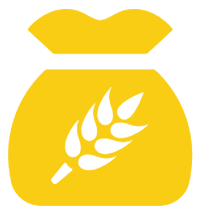 www.east-invest.eu
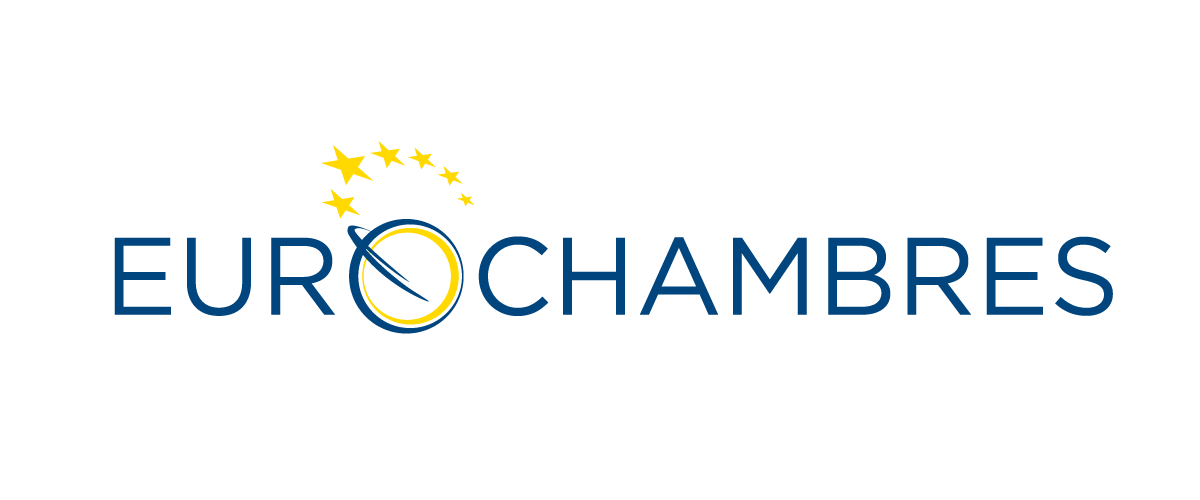 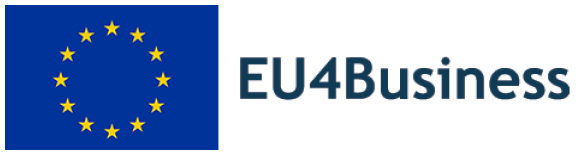 EU4Business: 
Connecting Companies
Sectors
TOURISM
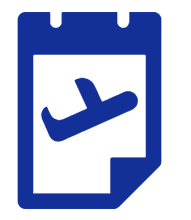 www.east-invest.eu
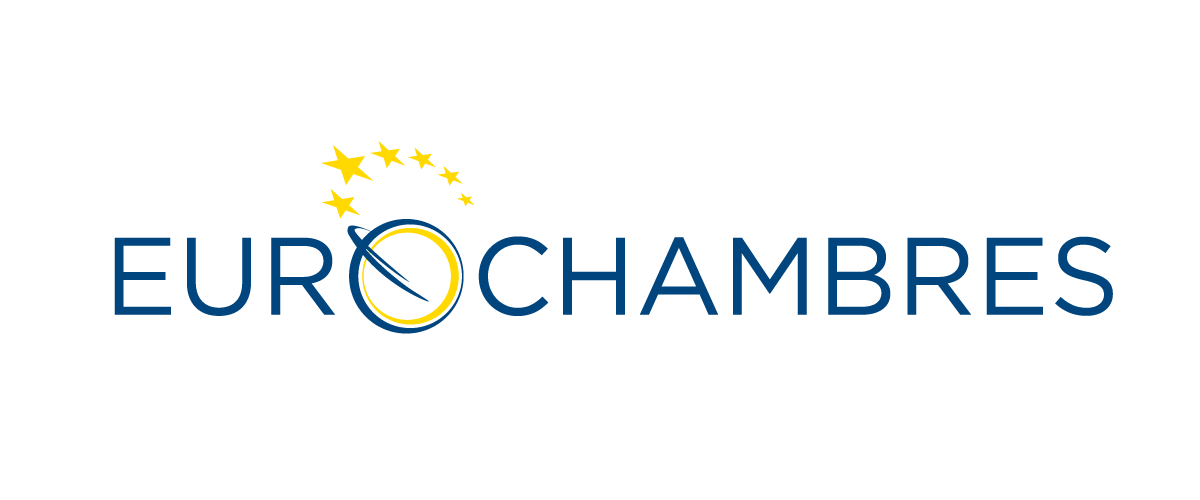 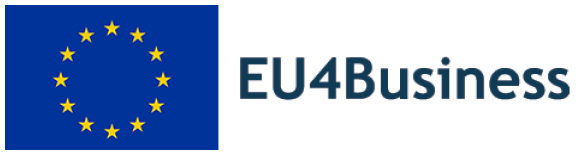 EU4Business: 
Connecting Companies
Sectors
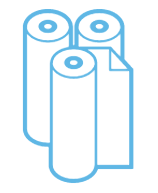 TEXTILES
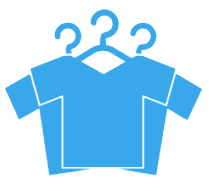 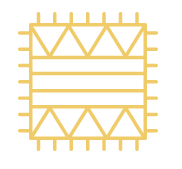 www.east-invest.eu
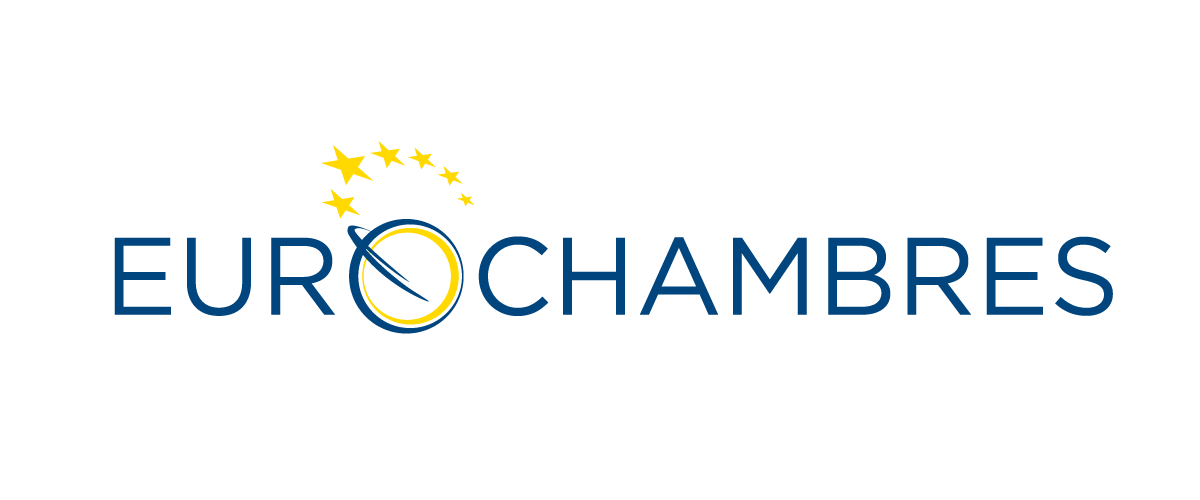 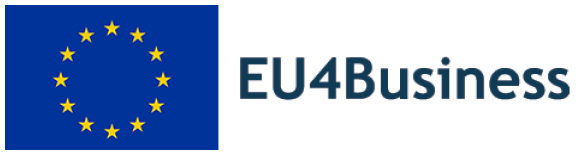 EU4Business: 
Connecting Companies
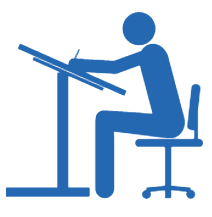 Sectors
CREATIVE INDUSTRIES
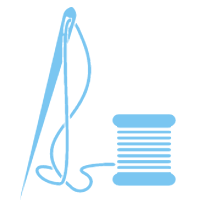 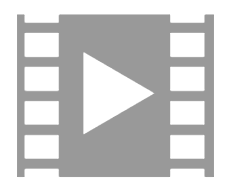 The creative industries sector is also referred to as the ‘creative and cultural industries‘ or the ‘creative and digital industries‘ or the ‘creative industry‘ within the ‘creative economy‘.
Link: https://www.davidparrish.com/creative-industries-definitions/
https://www.creativeindustriesfederation.com/sites/default/files/2019-12/UK%20Creative%20Industries%20Infographic.pdfww.east-invest.eu
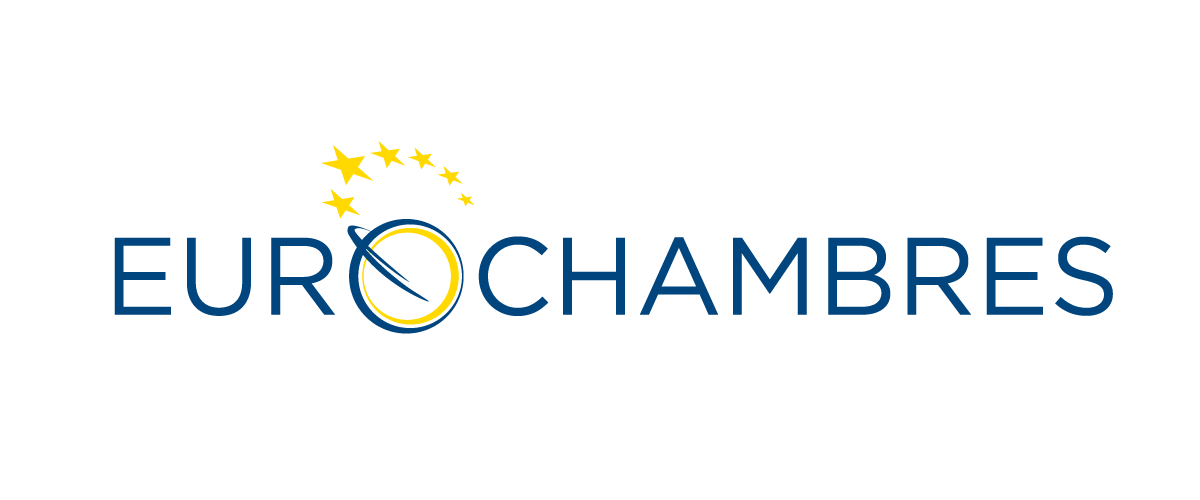 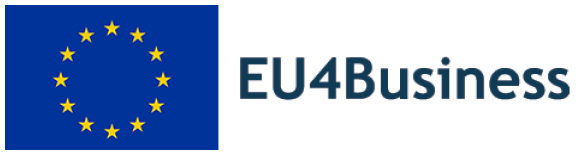 EU4Business: 
Connecting Companies
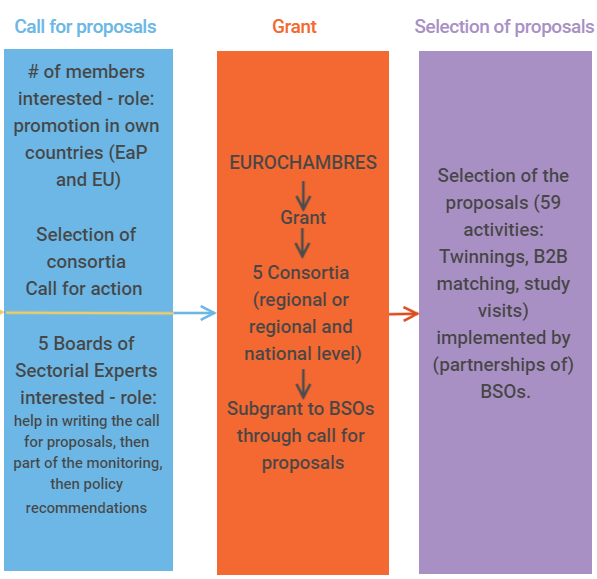 The process
www.east-invest.eu
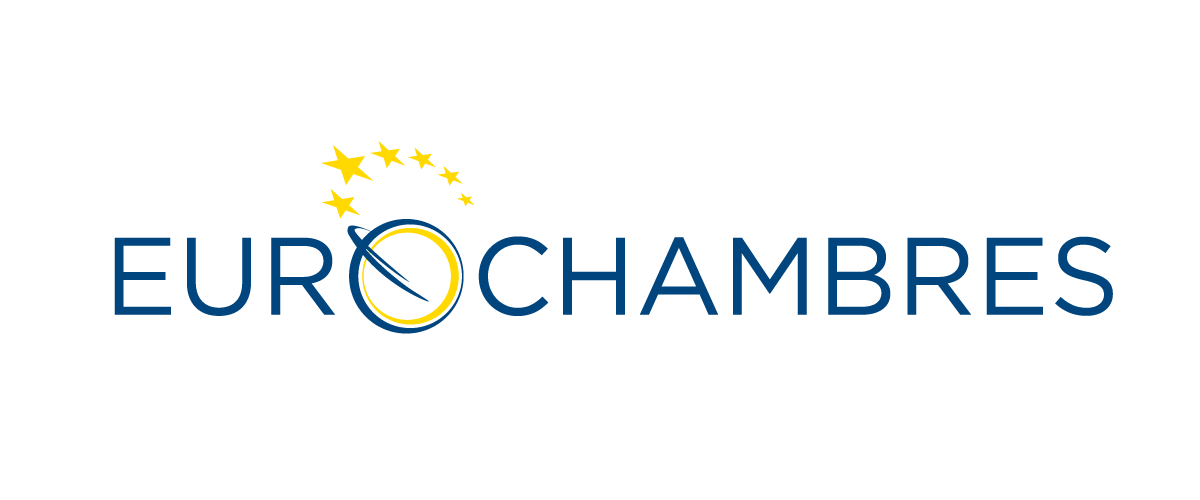 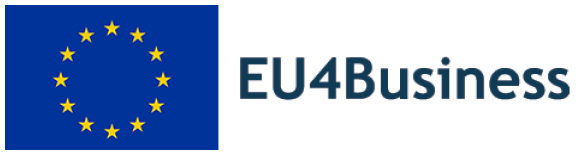 EU4Business: 
Connecting Companies
EUROCHAMBRES, DG NEAR and the sectorial experts will select the 5 consortia for 5 sectors (upon the base of applications and selection grid)
Therefore there will be 5 sectors covered each by a selected consortium
Each consortium will launch her own call for proposals for a certain number of implemented actions
Each implemented action will have a budget of max. 60.000,00 euro (95% financed, no indirect costs)
There will be a max. number of twinnings to be granted, a max. number of study visits and a max. number of B2B matches to be granted
National Chambers will have a role in the promotion of the call at national level
The process
www.east-invest.eu
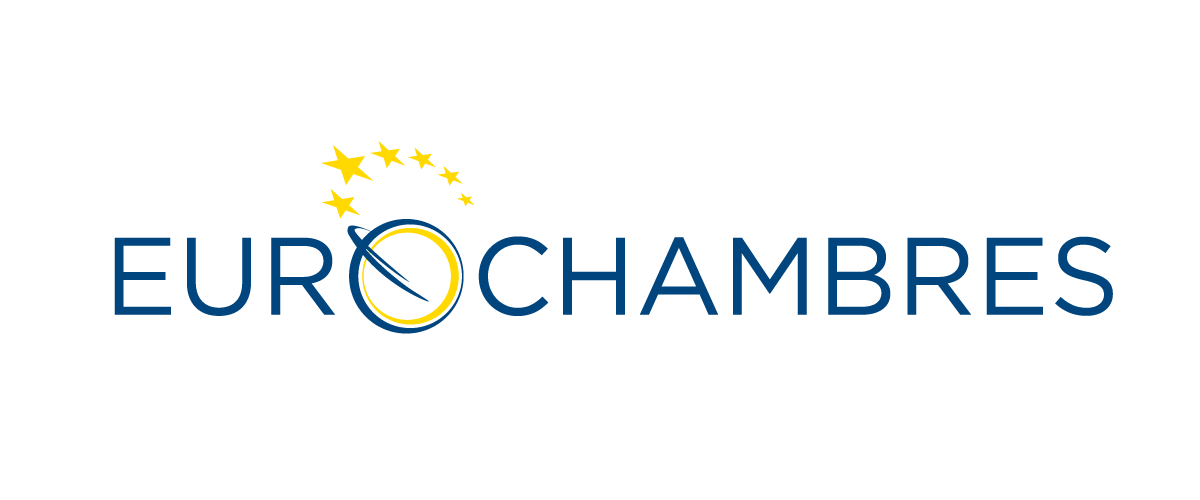 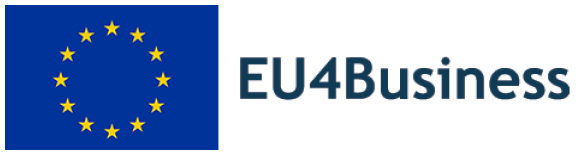 EU4Business: 
Connecting Companies
March – May 2020 – visits of the Team Leader to the EaP countries

May 2020 – call for proposals issued by EUROCHAMBRES for the selection of consortia

End June 2020 – deadline for submitting the proposals

September 2020 – results

October 2020 – consortia starting the activities

January 2021 – consortia calls for proposals for the implementation of the activities

February 2021 – results

March 2021 – starting the implementation of the activities
Indicative Timeline
www.east-invest.eu
Follow us on:
Facebook - @EU4BCC
LinkedIn - EU4Business: Connecting Companies
Twitter - @EU4BCC
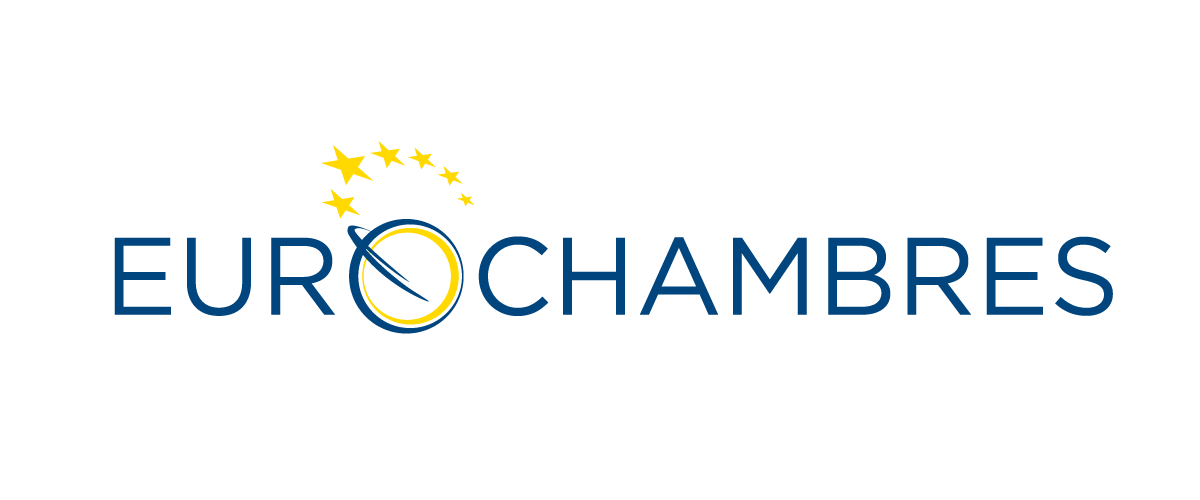 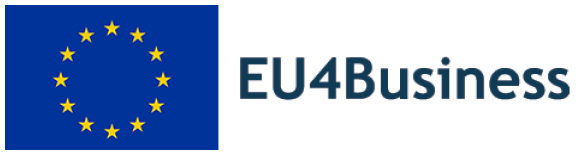 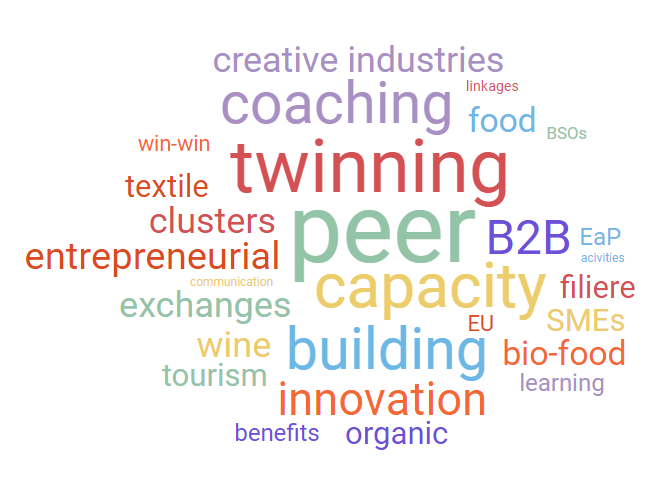 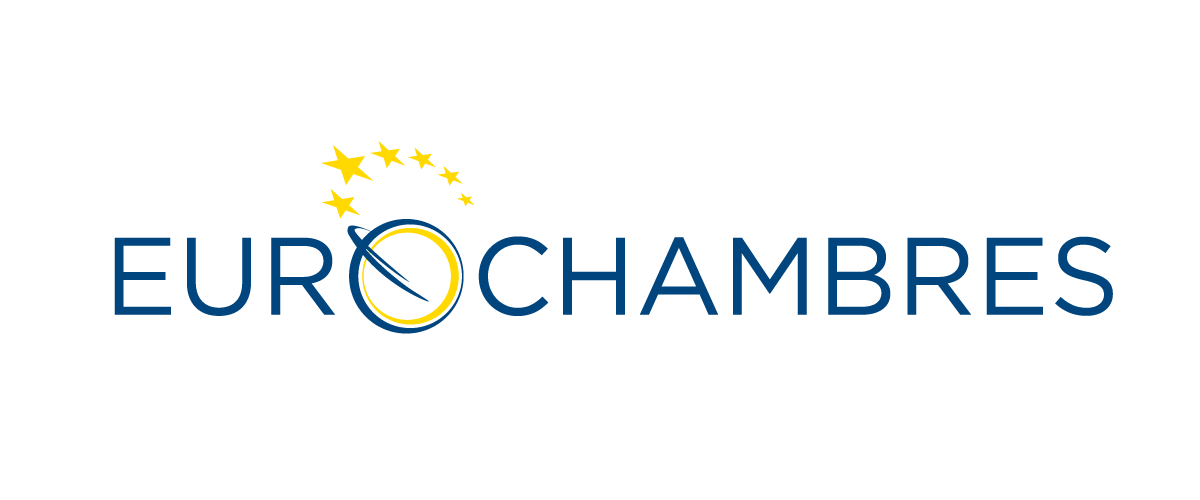 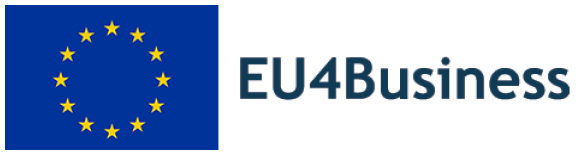 Thank you for your attention!
And please spread the word 
about the project
For more information:
eu4bcc@eurochambres.eu